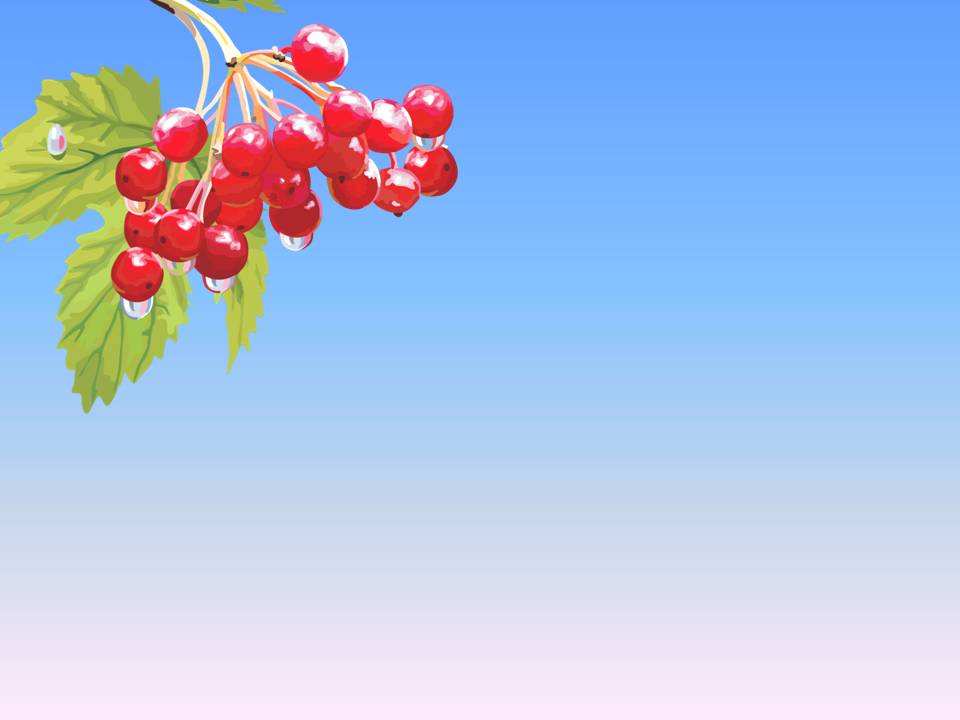 Види мовленнєвої діяльності
Возносименко Галина Михайлівна 
вчитель української мови і літератури
Новоселицького навчально-виховного комплексу “Дошкільний навчальний заклад -  загальноосвітня середня школа І-ІІ ступенів»
Мета : систематизувати і узагальнити знання про мову й мовлення, вимоги до культури мовлення; вдосконалювати вміння будувати висловлювання в різних ситуаціях спілкування, користуючись відповідними мовними засобами; виховувати культуру мови.
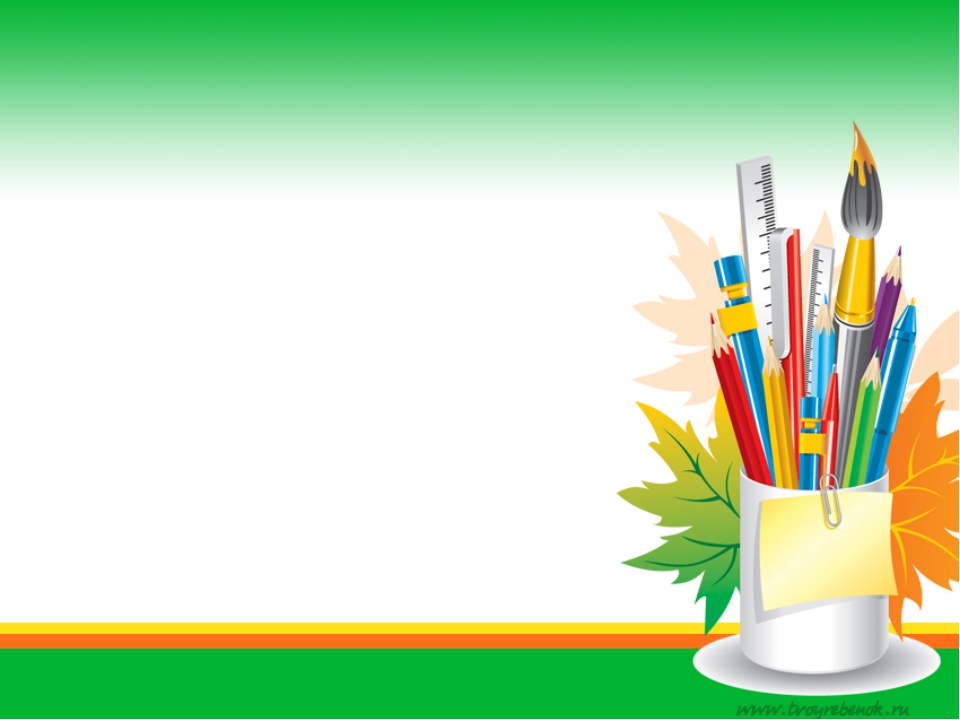 Мовленнєва діяльність – це сукупність психофізичних дій організму людини, що спрямовуються на сприймання і розуміння мовлення, а також на породження його в усній і письмовій формі. Оволодіння мовою відбувається на функціонально-комунікативній основі, тобто в процесі мовленнєвої діяльності.
Мова -
Здатність людини говорити, висловлювати думки.
Сукупність довільно відтворюваних загальноприйнятих у межах даного суспільства звукових знаків для об’єктивно існуючих явищ і понять, а також загальноприйнятих правил комбінування у процесі вираження думок.
Мовлення – спілкування людей між собою за допомогою мови; мовна діяльність.
Мова – універсальна, але користування нею вкрай індивідуальне. Це своєрідний енергопровід: від одного до іншого, від одного до багатьох.
П. Мовчан
Мова – найважливіший засіб
Мовлення(мовленнєва діяльність) -
спілкування
пізнавання
Види мовленнєвої діяльності
Аудіювання – це такий вид мовленнєвої діяльності, під час якого людина одночасно сприймає усне мовлення й аналізує його (здійснює смислову обробку інформації).
Читання – такий вид мовленнєвої діяльності, який фіксує загальний розвиток учня : частоту його звернення до друкованого українського слова, любов до книжки, розвиненість якостей учня  як читача тощо.
Говоріння – невід’ємна частина спілкування. Правильно і цікаво говорити – одна із ознак культури мовлення людини.
Письмо – це один важливий вид мовленнєвої діяльності, навчання усному і писемному мовленню називається розвитком зв’язного мовлення
Аукціон знань
Чим відрізняється мова від мовлення?
Які важливі функції мови?
Назвіть види мовленнєвої діяльності. У чому їхній зміст?
Поясніть термін “літературна мова “.
Пояснювальний диктант
Красномовство – це мистецтво говорити так, щоб  ті, до кого ми звертаємося, слухали не лише без труднощів, але із задоволенням. (Б.Паскаль) Щасливий я і гордий, що читаю Шевченка, і Франка, і Українку незрівнянній українській мові. (М. Браун.)
Пояснити, про які види мовленнєвої діяльності йдеться в кожному з висловів.
Прочитайте і запишіть прислів’я, поясніть їх зміст. Про що в них говориться - про мову чи про мовлення?
Слова ласкаві, та думки лукаві. 
Таке верзе, що і купи не держиться. 
Слово не горобець: вилетить – не спіймаєш.
Язик без кісток: що хоче і лопоче.
Меле, як порожній млин.
Слова пристають, як горох до стінки.
Язик до Києва доведе.
Дайте всі можливі відповіді на запитання
Котра година?
Як тебе(вас) звати?
Де ти (ви) проживаєш (мешкаєте)?
Як вітаєшся вранці (вдень, увечері)?
Як прощаєшся з другом (рідними) (чужими людьми)?
Як можна попросити пробачення ?
Як можна подякувати?
Виправте помилки. Відредаговані речення запишіть. Визначте види помилок.
Поет завоював світову вдячність.
Ми думаємо влітку здійснити цікаву екскурсію.
Купаючі люди поспішили на берег.
Молодь охоче їдуть за кордон.
Сидячий хлопчик у дуплі боявся поворухнутись.
Фотограф намагався усіх сфотографувати
Мікрофон
Чи є тотожним поняття  “мова” і “мовлення”?  Обґрунтуйте своє твердження.
Які є види мовленнєвої діяльності?
Що таке норма літературної діяльності?
Які умови необхідні для спілкування?
Які бувають форми спілкування ? Дайте визначення діалогу, монологу, полілогу .
Домашнє завдання
Сформулювати завдання 3 – 4 ситуативних вправ на складання та розігрування діалогів. Орієнтовні теми:»Дотримання правил мовного етикету сучасними школярами», «Джерела здобуття навчальної інформації сучасними школярами», «Роль і перспективи комп’ютерної техніки в сучасній школі»
ВИКОРИСТАНА ЛІТЕРАТУРА
Глазова О.П. Українська мова. 10-11 класи. Матеріали до уроків: Посібник для вчителя. – Харків: Ранок, 2000.- 176с.
Копиняк З.Т., Булачек А.П. Українська мова. Навчально-методичний посібник. Орієнтовно-тематичний план. Завдання з розвитку зв’язного мовлення. 10 клас. – Тернопіль:Астон,2002. -84с.
Культура української мови: Довідник / С.Я. Єрмоленко, Н.Я. Дзюбишина – Мельник, К.В. Ленець та ін.; За ред. В.М. Русанівського. – К.: Либідь,1990.– 304с.
Пентилюк М.І. Культура мови і стилістики : пробний підручн. для гімназії гуманіт. профілю- К.: Вежа, 1994. – 240с.
Шевчук С.В.  Українське ділове мовлення: навч. посібник. – К.: Література ПТД, 2001. – 480 с.